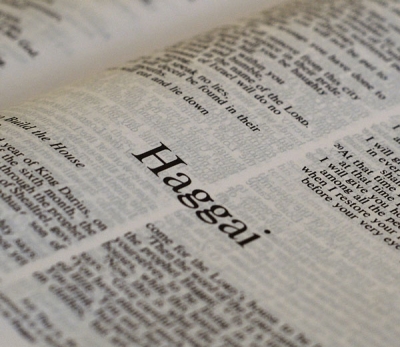 哈该书
2019 年 11 月 10 日
1:1 大流士王第二年六月初一日，耶和华的话借先知哈该，向犹大省长撒拉铁的儿子所罗巴伯，和约撒答的儿子大祭司约书亚说： 1:2 万军之耶和华如此说：“这百姓说：‘建造耶和华殿的时候尚未来到。’” 1:3 那时耶和华的话临到先知哈该说： 1:4 “这殿仍然荒凉，你们自己还住天花板的房屋吗？ 1:5 现在万军之耶和华如此说：你们要省察自己的行为。 1:6 你们撒的种多，收的却少；你们吃，却不得饱；喝，却不得足；穿衣服，却不得暖；得工钱的，将工钱装在破漏的囊中。” 1:7 万军之耶和华如此说：“你们要省察自己的行为。 1:8 你们要上山取木料建造这殿，我就因此喜乐，且得荣耀。”这是耶和华说的。 1:9 你们盼望多得，所得的却少。你们收到家中，我就吹去。这是为什么呢？因为我的殿荒凉，你们各人却顾自己的房屋（原文作奔）。
1/5
这是万军之耶和华说的。 1:10 “所以为你们的缘故，天就不降甘露，地也不出土产。 1:11 我命干旱临到地土、山冈、五谷、新酒和油，并地上的出产、人民、牲畜，以及人手一切劳碌得来的。” 1:12 那时，撒拉铁的儿子所罗巴伯和约撒答的儿子大祭司约书亚，并剩下的百姓，都听从耶和华他们神的话，和先知哈该奉耶和华他们神差来所说的话；百姓也在耶和华面前存敬畏的心。 1:13 耶和华的使者哈该奉耶和华差遣对百姓说：“耶和华说：我与你们同在。” 1:14 耶和华激动犹大省长撒拉铁的儿子所罗巴伯和约撒答的儿子大祭司约书亚，并剩下之百姓的心，他们就来为万军之耶和华他们神的殿做工。 1:15 这是在大流士王第二年六月二十四日。
2/5
2:1七月二十一日，耶和华的话临到先知哈该说：2:2 “你要晓谕犹大省长撒拉铁的儿子所罗巴伯和约撒答的儿子大祭司约书亚，并剩下的百姓说 2:3 ‘你们中间存留的，有谁见过这殿从前的荣耀呢？现在你们看着如何？岂不在眼中看如无有吗？’”2:4 耶和华说：‘所罗巴伯啊，虽然如此，你当刚强！约撒答的儿子大祭司约书亚啊，你也当刚强！这地的百姓，你们都当刚强做工，因为我与你们同在。这是万军之耶和华说的。2:5 这是照着你们出埃及我与你们立约的话。那时，我的灵住在你们中间，你们不要惧怕。’2:6 “万军之耶和华如此说：‘过不多时，我必再一次震动天地、沧海与旱地。2:7 我必震动万国。万国的珍宝必都运来（注：或作“万国所羡慕的必来到”），我就使这殿满了荣耀。’这是万军之耶和华说的。2:8 万军之耶和华说：‘银子是我的，金子也是我的。
3/5
2:9 这殿后来的荣耀必大过先前的荣耀。在这地方我必赐平安。这是万军之耶和华说的。” 2:10 大流士王第二年，九月二十四日，耶和华的话临到先知哈该说：2:11 “万军之耶和华如此说：你要向祭司问律法，说，2:12	若有人用衣襟兜圣肉，这衣襟挨着饼，或汤，或酒，或油，或别的食物，便算为圣吗？” 祭司说：“不算为圣。” 2:13 哈该又说：“若有人因摸死尸染了污秽，然后挨着这些物的那一样，这物算污秽吗？” 祭司说：“必算污秽。” 2:14 于是哈该说：“耶和华说：这民这国，在我面前也是如此．他们手下的各样工作，都是如此。他们在坛上所献的也是如此。” 2:15 “现在你们要追想，此日以前，耶和华的殿没有一块石头垒在石头上的光景。
4/5
2:16 在那一切日子，有人来到谷堆，想得二十斗，只得了十斗；有人来到酒池，想得五十桶，只得了二十桶。2:17 在你们手下的各样工作上，我以旱风、霉烂、冰雹、攻击你们，你们仍不归向我。这是耶和华说的。2:18	 你们要追想此日以前，就是从这九月二十四日起，追想到立耶和华殿根基的日子。2:19	仓里有谷种吗？葡萄树、无花果树、石榴树、橄榄树都没有结果子。从今日起，我必赐福与你们。” 2:20 这月二十四日，耶和华的话二次临到哈该说：2:21 “你要告诉犹大省长所罗巴伯说：我必震动天地；2:22 我必倾覆列国的宝座，除灭列邦的势力，并倾覆战车和坐在其上的。马必跌倒，骑马的败落，各人被弟兄的刀所杀。2:23万军之耶和华说：我仆人撒拉铁的儿子所罗巴伯啊，到那日，我必以你为印，因我拣选了你。这是万军之耶和华说的。”
5/5
以色列回归
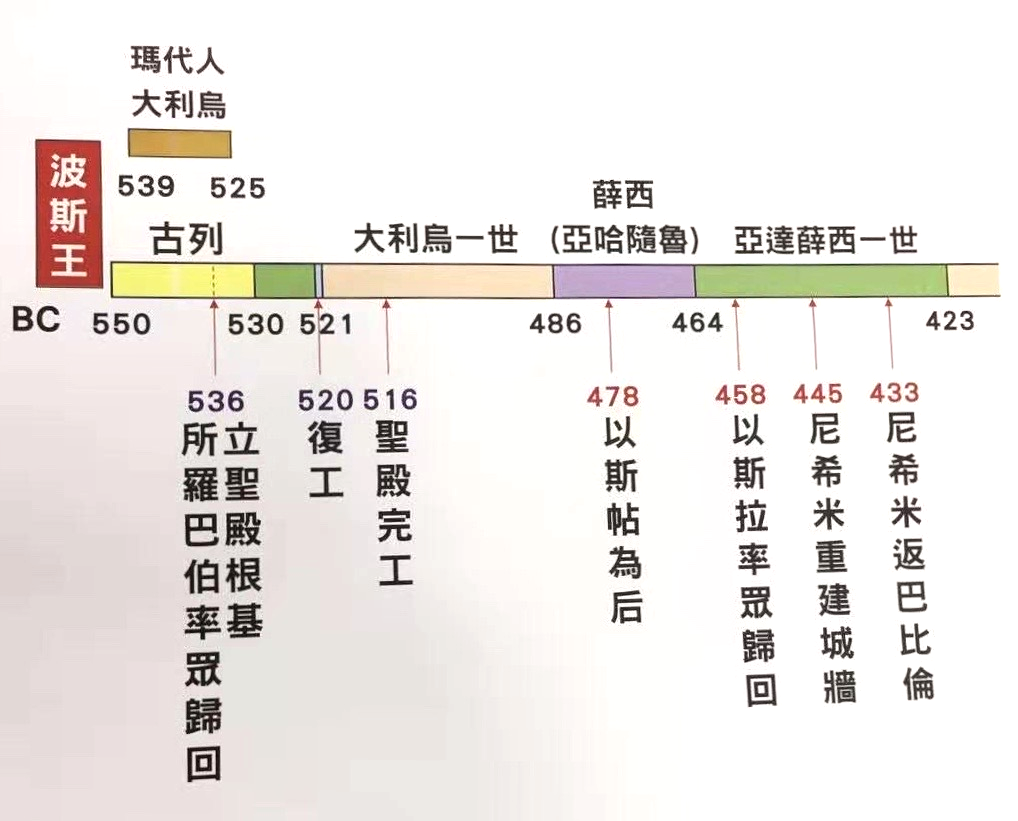 以色列回归
赛 39:6 日子必到，凡你家里所有的，并你列祖积蓄到如今的，都要被掳到巴比伦去，不留下一样，这是耶和华说的。
哈 1:6 我必兴起迦勒底人、就是那残忍暴躁之民、通行遍地、占据那不属自己的住处。
以色列回归
耶 25:11-12 这全地必然荒凉、令人惊骇．这些国民要服事巴比伦王七十年。七十年满了以后、我必刑罚巴比伦王、和那国民、并迦勒底人之地、因他们的罪孽使那地永远荒凉．这是耶和华说的。 
耶 29:10 耶和华如此说、为巴比伦所定的七十年满了以后、我要眷顾你们、向你们成就我的恩言、使你们仍回此地。
以色列回归
拉1:1-4 波斯王居鲁士元年，耶和华为要应验借耶利米口所说的话，就激动波斯王居鲁士的心，使他下诏通告全国说：“波斯王居鲁士如此说：‘耶和华天上的神、已将天下万国赐给我．又嘱咐我在犹大的耶路撒冷、为他建造殿宇。在你们中间凡作他子民的、可以上犹大的耶路撒冷、在耶路撒冷重建耶和华以色列　神的殿．（只有他是神)愿　神与这人同在。凡剩下的人、无论寄居何处、那地的人要用金银财物牲畜帮助他．另外也要为耶路撒冷神的殿、甘心献上礼物。’”
赛44:28 论居鲁士说：“他是我的牧人，必成就我所喜悦的，必下令建造耶路撒冷、发命立稳圣殿的根基。”
1 指责不顺服和耽延圣工的后果（1：1-11）
1:1	大流士王第二年，六月初一日，耶和华的话借先知哈该，向犹大省长撒拉铁的儿子所罗巴伯，和约撒答的儿子大祭司约书亚说：
1 指责不顺服和耽延圣工的后果（1：1-11）
拉 1:8 波斯王居鲁士派库官米提利达将这器皿拿出来，按数交给犹大的首领设巴萨。
拉 1:11 金银器皿共有五千四百件。被掳的人从巴比伦上耶路撒冷的时候，设巴萨将这一切都带上来。
拉 5:14 神殿中的金、银器皿，就是尼布甲尼撒从耶路撒冷的殿中掠去带到巴比伦庙里的，居鲁士王从巴比伦庙里取出来，交给派为省长的，名叫设巴萨，15 对他说可以将这些器皿带去，放在耶路撒冷的殿中，在原处建造　神的殿。16 于是这设巴萨来建立耶路撒冷　神殿的根基。这殿从那时直到如今尚未造成。
1 指责不顺服和耽延圣工的后果（1：1-11）
代上 3:17 耶哥尼雅被掳。他的儿子是撒拉铁、18 玛基兰、毗大雅、示拿萨、耶加米、何沙玛、尼大比雅。19 毗大雅的儿子是所罗巴伯、示每。所罗巴伯的儿子是米书兰、哈拿尼雅，他们的妹子名叫示罗密。
太 1:12 迁到巴比伦之后，耶哥尼雅生撒拉铁。撒拉铁生所罗巴伯。13 所罗巴伯生亚比玉。亚比玉生以利亚敬。以利亚敬生亚所。
1 指责不顺服和耽延圣工的后果（1：1-11）
代上6：14 亚撒利雅生西莱雅、西莱雅生约萨答。15 当耶和华借尼布甲尼撒的手、掳掠犹大和耶路撒冷人的时候、这约萨答也被掳去。
1,   指责不顺服和耽延圣工的后果（1：1-11）
1:2	万军之耶和华如此说、这百姓说、建造耶和华殿的时候尚未来到。3 那时耶和华的话临到先知哈该说：4	 “这殿仍然荒凉，你们自己还住天花板的房屋吗？”
1,   指责不顺服和耽延圣工的后果（1：1-11）
拉4：4 那地的民、就在犹大人建造的时候、使他们的手发软、扰乱他们。
拉4：24 于是在耶路撒冷　神殿的工程就停止了、直停到波斯王大流士第二年。
1,   指责不顺服和耽延圣工的后果（1：1-11）
1:5	现在万军之耶和华如此说、你们要省察自己的行为。6 你们撒的种多、收的却少．你们吃、却不得饱、喝、却不得足、穿衣服、却不得暖．得工钱的、将工钱装在破漏的囊中。7 万军之耶和华如此说、你们要省察自己的行为。8 你们要上山取木料、建造这殿．我就因此喜乐、且得荣耀．这是耶和华说的。9 你们盼望多得、所得的却少．你们收到家中、我就吹去．这是为甚么呢、因为我的殿荒凉、你们各人却顾自己的房屋．〔顾原文作奔〕这是万军之耶和华说的。10	所以为你们的缘故、天就不降甘露、地也不出土产。11 我命干旱临到地土、山冈、五谷、新酒、和油、并地上的出产、人民、牲畜、以及人手一切劳碌得来的。
1,   指责不顺服和耽延圣工的后果（1：1-11）
哀 4:1 黄金何其失光！纯金何其变色！圣所的石头倒在各市口上。
申 28:23 你头上的天要变为铜，脚下的地要变为铁。
1,   指责不顺服和耽延圣工的后果（1：1-11）
利 26:20 你们要白白地劳力、因为你们的地不出土产、其上的树木也不结果子。
2 子民的回应与重建（1:12-15）
1:12 那时，撒拉铁的儿子所罗巴伯和约撒答的儿子大祭司约书亚、并剩下的百姓、都听从耶和华他们神的话和先知哈该奉耶和华他们　神差来所说的话．百姓也在耶和华面前存敬畏的心。13 耶和华的使者哈该奉耶和华差遣对百姓说、耶和华说、我与你们同在。14	耶和华激动犹大省长撒拉铁的儿子所罗巴伯、和约撒答的儿子大祭司约书亚、并剩下之百姓的心．他们就来为万军之耶和华他们　神的殿作工。15 这是在大利乌王第二年、六月二十四日。
2 子民的回应与重建（1:12-15）
约 14:16 我要求父，父就另外赐给你们一位保惠师，叫他永远与你们同在，
太 28:20 凡我所吩咐你们的、都教训他们遵守我就常与你们同在、直到世界的末了。
启 21:3 我听见有大声音从宝座出来说、看哪、神的帐幕在人间．他要与人同住、他们要作他的子民、神要亲自与他们同在、作他们的神．